Seminář pro žadatele výzva č. 03_22_044
Petra Altmannová, Eliška Kirchnerová, Ludmila Uhlířová, Šárka Müllerová
25. 01. 2023, Praha
OBSAH SEMINÁŘE
Výzva č. 044 „Podpora integrace romské menšiny“ 
      – harmonogram, alokace, žadatelé/partneři, aktivity, cílové skupiny, indikátory
Žádost o podporu
Povinnosti příjemce
Hodnocení a výběr projektů
Kontakty
2
Časové nastavení VÝZVY
3
[Speaker Notes: Kolová výzva – „soutěž v kvalitě“ (průběžná – „soutěž v rychlosti“)]
Alokace výzvy
Finanční alokace výzvy (rozhodná pro výběr projektů k financování, včetně vlastních zdrojů): 
                              
			150 000 000 CZK

115 102 500 CZK EU podíl
  34 897 500 CZK národní spolufinancování
4
financování
Míra podpory (rozpad zdrojů financování): 
EU 76,735 %, státní rozpočet 23,265 %, žadatel 0 %


Minimální a maximální výše celkových způsobilých výdajů:
Minimální výše: 1 000 000 CZK
Maximální výše: 7 000 000 CZK

Forma financování
Ex – ante
1. zálohová platba 30%
5
Žadatelé
Oprávnění žadatelé: 

Obecně může dle pravidel Operačního programu Zaměstnanost plus oprávněným žadatelem být:

osoba (právnická nebo fyzická), která je registrovaným subjektem v ČR, tj. osoba, která má vlastní identifikační číslo (tzv. IČO někdy také IČ),
osoba, která má aktivní datovou schránku, 
osoba, která nepatří mezi subjekty, které se nemohou výzvy účastnit z důvodů insolvence, pokut, dluhu. (Podrobněji uvedeno v textu výzvy, bod 3.3 Vymezení oprávněných žadatelů.)


Podmínky oprávněnosti žadatele jsou posuzovány během hodnocení a výběru projektů a musí být splněny k datu podání žádosti o podporu.
6
[Speaker Notes: Podmínky oprávněnosti žadatele jsou posuzovány během hodnocení a výběru projektů a musí být splněny k datu podání žádosti o podporu. Jestliže je zjištěno, že k datu podání žádosti nebyly splněny podmínky vymezené výzvou (bod 3.3. výzvy), může být přidělení podpory danému subjektu zrušeno. K otázce, zda splňují oprávněnost, se žadatelé vyjadřují v rámci čestného prohlášení v žádosti o podporu, přičemž splnění potvrzují jak za sebe, tak za případné partnery s finančním příspěvkem.]
Definice oprávněných Žadatelů
Oprávnění žadatelé: 
nestátní neziskové organizace, které působí v oblasti sociálního začleňovaní a romské integrace nebo hájí zájmy romské menšiny 


obecně prospěšné společnosti zřízené podle zákona č. 248/1995 Sb., o obecněprospěšných společnostech, ve znění pozdějších předpisů,
církevní právnické osoby zřízené podle zákona č. 3/2002 Sb., o církvích a náboženských společnostech, pokud poskytují zdravotní, kulturní, vzdělávací a sociální služby nebo sociálně právní ochranu dětí,
spolky podle § 214-302 zákona č. 89/2012 Sb., občanský zákoník,
ústavy podle § 402-418 zákona č. 89/2012 Sb., občanský zákoník,
nadace (§ 306-393) a nadační fondy (§394-401) zřízené podle zákona č. 89/2012 Sb., občanský zákoník,
7
PARTNERSTVÍ
Partnerství s finančním příspěvkem i bez finančního příspěvku.
Oprávnění partneři:
nestátní neziskové organizace (o.p.s., církevní práv. osoby, spolky, ústavy, nadace)
poskytovatelé sociálních služeb (zapsaní v registru poskytovatelů)
obce podle zákona č. 128/2000 Sb., o obcích (obecní zřízení), včetně zákona č. 314/2002 Sb., o stanovení obcí s pověřeným obecním úřadem a stanovení obcí s rozšířenou působností,
městské části hl. m. Prahy dle zákona č.131/2000 Sb., o hlavním městě Praze, ve znění pozdějších předpisů,
příspěvkové organizace zřizované obcemi – organizace zřízené územními samosprávnými celky dle zákona č. 250/2000 Sb., o rozpočtových pravidlech územních rozpočtů,
příspěvkové organizace zřizované městskými částmi hl. m. Prahy dle zákona č.131/2000 Sb., o hlavním městě Praze a zákona č. 250/2000 Sb. o rozpočtových pravidlech územních rozpočtů,
dobrovolné svazky obcí podle zákona č. 128/2000 Sb., o obcích (obecní zřízení).
8
PARTNERSTVÍ
Příjemce v projektu realizovaném v partnerství s partnerem/y s finančním příspěvkem musí vlastními silami zajistit realizaci minimálně 30 % aktivit/rozpočtu projektu. 

Partner s finančním příspěvkem - existence minimálně 3 roky před datem vyhlášení výzvy
9
[Speaker Notes: Porušením této podmínky není stav, kdy bude na základě faktického čerpání výdajů projektu v závěrečné zprávě o realizaci projektu a spolu s ní předložené závěrečné žádosti o platbu identifikováno jiné rozdělení nákladů projektu, než je uvedeno ve schváleném právním aktu.]
Věcné zaměření výzvy
Podpora integrace romské menšiny
= nejen posílení kompetencí a kapacit organizací, ale i přímá práce s jednotlivci/komunitou
podpora činnosti NNO v oblasti sledování projevů z nenávisti vůči Romům, v oblasti domácího násilí a genderově podmíněného násilí na osobách z romské komunity, zvyšování občanských kompetencí, posílení rodičovských kompetencí Romů/Romek
10
Podporované aktivity (1)
Podpora činností NNO v oblasti sledování projevů z nenávisti vůči Romům
Podpora komunitní práce a komunitního organizování za účelem zvyšování občanských kompetencí Romů
Podpora služeb pro rodiny s dětmi předškolního a školního věku s cílem posílení rodičovských kompetencí
Podpora činnosti NNO v oblasti domácího a genderově podmíněného násilí na osobách z řad romské menšiny

Detailní popis podporovaných aktivit je uveden v příloze č. 1 Popis aktivit (doplnění bodu 4.1 výzvy).
11
Podporované aktivity (2)
Výdaje na zajištění vzdělávání a supervize realizačního týmu hradí příjemce z paušálu. 

V případě, že žadatel plánuje realizovat vzdělávání a supervizi => nezbytné vytvořit samostatnou klíčovou aktivitu a toto vzdělávání a supervizi v ní detailně popsat + nastavit odpovídající indikátory a jejich hodnoty (viz bod 4.2 výzvy).
Propojení na veřejnou podporu – podporu de minimis
12
[Speaker Notes: Paušál viz finanční část prezentace]
1) Podpora činnosti NNO v oblasti sledování projevů z nenávisti vůči Romům
Násilí z nenávisti: verbální násilí, obtěžování, zastrašování a nátlak, psychické/ fyzické/sexuální násilí, útok na majetek . Projevy: osobní, telefonní, on-line….
 
Podporované činnosti:
Pravidelný monitoring a analýzy projevů násilí z nenávisti
Edukace a osvěta terénních (sociálních) pracovníků - rozpoznávání a dopad projevů z nenávisti, poskytování informací a podpory
Osvětové a informační kampaně cílem boje proti předsudkům, stereotypům, projevům násilí z nenávisti a institucionálnímu rasismu
Osvětová činnost s cílem bourání předsudků uvnitř romské komunity
Advokační aktivity - posílení právních záruk proti diskriminaci, rasismu atd.
Posilování kapacit Romů/Romek  ve schopnostech domáhat se spravedlnosti 
Bezplatná právní pomoc a poradenství 
Odborné vzdělávání pracovníků RT
13
PRACOVNÍ POZICE
Koordinátor/vedoucí služby/programu
Asistent koordinátora
Specialista
Advokační pracovník
Právník
Sociální pracovník
Terénní pracovník
Peer konzultant
14
2) Podpora komunitní práce a komunitního organizování za účelem zvyšování občanských kompetencí Romů
Bude podporována práce s komunitou v širokém slova smyslu – nikoli výhradně komunitní sociální práce garantovaná kvalifikovaným sociálním pracovníkem
Ve výzvě detailní popis principů komunitní práce
CS – členové místní komunity/sousedství         primární CS: romská menšina (sekundární CS: veřejnost, sousedé, obyvatelé obce/lokality)
Komunitní centrum/místo pro komunitní setkávání
Povinné KA - KA1: Mapování kontextu komunity a potřeb členů komunity
		KA 2: Práce na tématu a potřebách komunity
		KA 3: Tvorba sociální sítě a vazeb komunity na aktéry
Nepovinné – KA 4: Vzdělávání realizačního týmu a aktivních členů komunit
		KA 5: Odborná/metodická podpora, supervize RT
		KA 6: Evaluace/vyhodnocení KP se zapojením komunity
15
pracovní pozice
Koordinátor/vedoucí služby/programu
Asistent koordinátora
Garant komunitní práce
Komunitní pracovník
Expert/odborný pracovník
Peer konzultant
16
3) Podpora služeb pro rodiny s dětmi předškolního a školního věku za účelem posílení rodičovských kompetencí
Podpora sociálních služeb a rodičovských kompetencí – podpora romských dětí (do 15-ti let věku) a jejich rodičů.

Sociální služby zaměřené na romskou menšinu:
Sociálně aktivizační služby pro rodiny s dětmi
Terénní programy
Nízkoprahová denní centra pro děti a mládež
Odborné sociální poradenství

režim SOHZ (SGEI)
sociální služba musí být registrovaná a zařazená v síti soc. služeb (Střednědobý plán soc. služeb příslušného kraje)
17
3) Podpora služeb pro rodiny s dětmi předškolního a školního věku za účelem posílení rodičovských kompetencí
B) Rodičovské kompetence  
depistáž ohrožených dětí, včasný záchyt, včasná podpora
podpora služeb v přirozeném prostředí dítěte
aktivizace rodičů, praktický nácvik rodičovských dovedností
podpora rodičovských skupin, peer programů, doprovázení
podpora participace dětí, posilování vlastních kompetencí dětí a mládeže
využití místních zdrojů, neformálních služeb, svépomocné skupiny
podpora mezioborové spolupráce, multidisciplinární týmy 
případová práce a spolupráce za aktivní účasti rodiny, 
osvěta a edukace aktérů

Nesmí docházet k duplicitnímu financování (OP VVV, OP JAK, NPO, …)
18
Pracovní Pozice
Koordinátor/vedoucí služby/programu
Asistent koordinátora
Sociální pracovník
Terénní pracovník
Pracovník v sociálních službách
Pedagogický pracovník/speciální pedagog
Psycholog/psychoterapeut
Právník
Peer konzultant
Expert/odborný pracovník
19
4) Podpora činnosti NNO v oblasti domácího a genderově podmíněného násilí na lidech z řad romské menšiny
Mezi podporované činnosti patří:
Podpora přímé práce s obětmi domácího a genderově podmíněného násilí a jejich rodinami (krizová intervence atd.)
Podpora terapeutických programů a svépomocných skupin
Poskytování specializovaných služeb pro oběti domácího a genderově podmíněného násilí 
Multidisciplinární týmy řízené NNO
Podpora síťování služeb – vytváření platforem
Provádění pravidelného monitoringu a analýzy
Osvětové a informační kampaně
Edukace (vzdělávání kurzy, workshopy, semináře)
Vyškolení romských sociálních pracovnic pro práci s incidenty domácího násilí
Přenos a implementace příkladů dobré praxe
20
PRACOVNÍ POZICE
Koordinátor/vedoucí služby/programu
Asistent koordinátora
Sociální pracovník
Terénní pracovník
Psycholog/psychoterapeut
Peer konzultant
Expert/odborný pracovník
Právník
21
Cílové skupiny – I.
22
Cílové skupiny – II.
23
Indikátory – evidence podpořených osob
Sledování/evidence podpořených osob 
Monitorovací list (podrobná charakteristika - pohlaví, postavení na trhu práce, vzdělání, znevýhodnění, stav po skončení účasti v projektu)
dvě místa pro evidenci/zápis indikátorů - IS ESF 2021+ a v rámci zprávy o realizaci projektu v IS KP21+. 
postup registrace a návod pro práci v systému IS ESF je v Pokynech pro evidenci podpory poskytnuté účastníkům projektů, https://www.esfcr.cz/monitorovani-podporenych-osob-opz-plus. 


podrobné informace viz Obecná část pravidel pro žadatele a příjemce v rámci OPZ PLUS
24
[Speaker Notes: Indikátor je nástroj pro měření cíle/plánu, postupu či dosažených efektů jednotlivých úrovní implementace programu.]
Indikátory
Výchozí hodnota indikátoru – stav před začátkem realizace – vždy 0 
Cílová hodnota indikátoru – plánovaný stav
Datum cílové hodnoty = poslední den realizace projektu
U každého indikátoru popsat, jak byla cílová hodnota nastavena

účastníkem/podpořenou osobou je pouze osoba, která: 
získala v daném projektu podporu v rozsahu minimálně 40 hodin (bez ohledu na počet dílčích podpor, tj. počet dílčích zapojení do projektu) 
bagatelní podpora účastníka projektu – podpořená osoba získá méně než 40 hodin (tj. 39 a méně)
25
Indikátory se závazkem – přehled
V žádosti o podporu žadatel uvede cílovou hodnotu (tj. hodnotu, která se chápe jako závazek žadatele, kterého má dosáhnout díky realizaci projektu) k následujícím indikátorům:








Podpora 40 hodin a výše → indikátor 600 000
Podpora 39 hodin a méně = bagatelní podpora → indikátor 670 102
26
Indikátory
Indikátory vykazované v průběhu realizace (cílová hodnota/závazek se dopředu nestanovuje):
27
Územní Zaměření
Místo realizace: celá ČR a EU
Definice místa realizace je k dispozici v Obecné části pravidel pro žadatele a příjemce v rámci Operačního programu Zaměstnanost plus (konkrétní odkaz na elektronickou verzi tohoto dokumentu viz část 10.2 této výzvy).
28
[Speaker Notes: V OPZ+ není území dopadu, jen místo realizace]
Žádost o podporu
29
Podání ŽÁDOSTI
Žádost o podporu musí být zpracována v aplikaci IS KP21+
Aplikace je dostupná na https://iskp21.mssf.cz  
    (orientujte se podle Operačního programu Zaměstnanost plus, výzva č. 03_22_044) 

Příjem žádostí o podporu
Od 14. 12. 2022. od 10:00 hod do 28. 4. 2023 do 12:00:00 hod
Pouze elektronicky prostřednictvím MS2021+ (platí i pro přílohy)
S kvalifikovaným elektronickým podpisem statutárního zástupce žadatele či oprávněné osoby (na základě plné moci)
Podpis musí být k žádosti připojen přímo v IS KP21+ = statutární zástupce/ osoba oprávněná k podpisu žádosti musí být registrovaným uživatelem této aplikace.
30
[Speaker Notes: Největší změnou pro žadatele – registrace do IS KP21+, jinak se nic nezměnilo
Plná moc - elektronická plná moc, úředně/notářsky ověřená papírová plná moc  - scan vložit do IS KP21+]
Podání ŽÁDOSTI
Práce v IS KP21+
Pokyny k vyplnění žádosti o podporu v IS KP21+ (nepřímé náklady, paušální sazby) 
Obecné pokyny k ovládání IS KP+ a ke komunikaci s technickou podporou

Formuláře a pokyny potřebné v rámci přípravy žádosti o podporu
https://www.esfcr.cz/formulare-a-pokyny-potrebne-v-ramci-pripravy-zadosti-o-podporu-opz-plus

Technická podpora 
klub Technická podpora uživatelům OPZ+ na portálu IS ESF (nutná registrace) www.esfcr.cz/technicka_podpora_opzplus
přes ServiceDesk 2021+ (SD21+): https://sd21.mssf.cz - zatím není funkční
    (v pracovních dnech od 8:00 do 16:00 reakce do 4 hodin)
31
[Speaker Notes: Technická pomoc – help line: https://sd21.mssf.cz. – zatím není v provozu, musí se využívat viz níže.

Do doby řádného zprovoznění SD21+ (viz předchozí kapitola) pro potřeby OPZ+ využijte komunikační nástroj, který naleznete na stránkách www.esfcr.cz. Po kliknutí na žlutý symbol "Hotline" zvolíte "Technická podpora uživatelům OPZ+" a můžete odeslat svůj dotaz přes tlačítko "Přidat otázku". Pro tento způsob komunikace je nutné mít registraci na portálu www.esfcr.cz. Pro již registrované uživatele je možné využít přímý odkaz: https://www.esfcr.cz/technicka_podpora_opzplus.]
POVINNÉ PŘÍLOHY ŽÁDOSTI
Výpis z Evidence skutečných majitelů
Žadatel o podporu, který je evidující osobou podle zákona č. 37/2021 Sb., o evidenci skutečných majitelů, musí dodat údaje o svém skutečném majiteli, a to ve formě úplného výpisu platných údajů a údajů, které byly vymazány bez náhrady nebo s nahrazením novými údaji, který přiloží k žádosti o podporu.
Výpis je dostupný zde: Informační systém evidence skutečných majitelů - Ministerstvo spravedlnosti České republiky (https://esm.justice.cz/ias/issm/rejstrik) – úplný výpis je možné stáhnout až po přihlášení.

Žadatel a partneři s finančním příspěvkem 
Příloha č. 3A – Údaje o sociální službě - plán
32
[Speaker Notes: Výpis z Evidence všichni, zbytek dle povahy projektu]
Finanční část - Způsobilost výdajů
Definováno ve Specifické části pravidel pro žadatele a příjemce v rámci OPZ+ pro projekty s přímými a nepřímými náklady a pro projekty financované s využitím paušálních sazeb
Způsobilé přímé osobní náklady jsou pouze pozice uvedené v příloze č. 2 Pomůcka pro stanovení osobních nákladů 
Časová způsobilost – náklady vzniklé v době realizace projektu
Individuální projekty využívají 40 % paušální sazbu
33
Finanční část – ROZPOČET PROJEKTU
Celkové způsobilé náklady projektu = přímé náklady + paušální sazba

          I. Přímé náklady		
           Osobní náklady  

          II. Paušální sazba 40 %  
    40 % objemu z přímých způsobilých nákladů projektu
34
OSOBNÍ NÁKLADY
realizační tým projektu – pozice uvedené v příloze č. 2 Pomůcka pro stanovení osobních nákladů

obvyklé ceny a mzdy – Pravidla pro žadatele a příjemce - www.esfcr.cz
úvazek osoby, u které je odměňování i jen částečně hrazeno z prostředků projektu OPZ+, může být maximálně 1,0 dohromady u všech subjektů (příjemce a partneři) zapojených do daného projektu (tj. součet veškerých úvazků zaměstnance u zaměstnavatele/ů včetně případných DPP a DPČ nesmí překročit jeden pracovní úvazek), a to po celou dobu zapojení daného pracovníka do realizace projektu OPZ+
35
[Speaker Notes: Obvyklé ceny: Pro stanovení mzdy/platu ostatních, zde neuvedených pracovních pozic, doporučujeme použít Informační systém o průměrném výdělku, který je dostupný na stránkách www.ispv.cz, přičemž dolní hranici doporučujeme určovat jako průměr 1. decilů hodnot vykázaných u dané pracovní pozice ve mzdové a platové sféře a horní hranice jako vyšší hodnota průměru vykázaná u dané pracovní pozice ve mzdové a platové sféře.]
povinnosti příjemce
Zadávací řízení – zakázky hrazené z paušálu:
Povinnost příjemce – ex-ante kontrola u veřejných zakázek nad 400 tisíc Kč
Příjemce je povinen zaslat ke kontrole materiály týkající se zadávacího řízení před vyhlášením zadávacího řízení, dále materiály před podpisem smlouvy, případně před podpisem dodatku.
36
povinnosti příjemce
Vkládat na www.esfcr.cz projekt, aktivity projektu pro veřejnost, veřejné zakázky, produkty (on-line formuláře)
Vložit informace o projektu na web příjemce – logo musí být barevné a viditelné bez nutnosti rolovat dolů, první v pořadí
Informovat partnery a účastníky projektu o financování  z ESF+/OPZ+ (vizuální identita, příp. ústní informace)
Součinnost při realizaci komunikačních aktivit ŘO
Vyvěšení povinného plakátu (příp. i desky, billboardu)
37
[Speaker Notes: Deska, billboard: projekty s křížovým financováním na stavební práce nebo infrastrukturu za více než 500.000 € z veř. zdrojů]
Veřejná PODPORA
Informace o veřejné podpoře (včetně podpory de minimis) jsou k dispozici v Obecné části pravidel pro žadatele a příjemce v rámci Operačního programu Zaměstnanost plus 
Podpora, která naplňuje znaky veřejné podpory, se poskytuje v režimu de minimis nebo vyrovnávací platby (SOHZ).
a) V případě zaměření projektu na sociální služby (včetně celoživotního vzdělávání) je možné podpořit výhradně registrované soc. služby – vyrovnávací platba (režim SOHZ)
b) Aktivity projektu zaměřené na celoživotní vzdělávání odborných pracovníků mimo registrované soc. služby – podpora de minimis
V případě nejasností, zda se jedná/nejedná o VP– bude posouzeno individuálně před vydáním právního aktu.
38
povinná publicita
Alespoň 1 povinný plakát min. A3 s informacemi o projektu – využít je třeba el. šablonu z www.esfcr.cz 
Platné po celou dobu realizace projektu
V místě realizace projektu snadno viditelném pro veřejnost, jako jsou vstupní prostory budovy
Pokud je projekt realizován na více místech, bude umístěn na všech těchto místech
Pokud nelze umístit plakát v místě realizace projektu, bude umístěn v sídle příjemce
Pokud příjemce realizuje více projektů OPZ+ v jednom místě, je možné pro všechny tyto projekty umístit pouze jeden plakát
39
VIZUÁLNÍ IDENTITA
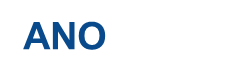 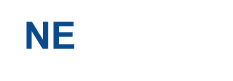 povinný plakát, dočasná/stála deska nebo billboard
weby, microsity, sociální média projektu
propagační tiskoviny (brožury, letáky, plakáty, publikace, školicí materiály) a propagační předměty
propagační audiovizuální materiály (reklamní spoty, product placement, sponzorské vzkazy, reportáže, pořady)
inzerce (internet, tisk, outdoor) 
soutěže (s výjimkou cen do soutěží)
komunikační akce (semináře, workshopy, konference, tiskové konference, výstavy, veletrhy)
PR výstupy při jejich distribuci (tiskové zprávy, informace pro média)
dokumenty pro veřejnost či cílové skupiny (vstupní, výstupní/závěrečné zprávy, analýzy, certifikáty, prezenční listiny apod.)
výzva k podání nabídek/zadávací dokumentace zakázek
interní dokumenty
archivační šanony
elektronická i listinná komunikace
pracovní smlouvy, smlouvy s dodavateli, dalšími příjemci, partnery apod.
účetní doklady vztahující se k výdajům projektu
vybavení pořízené z prostředků projektu (s výjimkou propagačních předmětů)
neplacené PR články a převzaté PR výstupy (např. médii)
ceny do soutěží
výstupy, kde to není technicky možné (např. strojově generované objednávky, faktury)
40
Způsob hodnocení a výběr projektů
Fáze hodnocení:
hodnocení přijatelnosti a formálních náležitostí  (max. 30 pracovních dní od uzavření příjmu žádostí, v případě příjmu nad 250 projektů + 10 pracovních dní)
věcné hodnocení – každý projekt hodnotí dva individuální hodnotitelé, v případě rozporu rozhoduje arbitr (max. 80 pracovních dní od uzavření příjmu žádostí, v případě příjmu nad 250 projektů + 20 pracovních dní) 
výběrová komise – zasedá do max. 20 pracovních dní od ukončení věcného hodnocení 
příprava a vydání právního aktu o poskytnutí podpory 

Specifická část pravidel pro žadatele a příjemce z OPZ+ pro projekty s přímými a nepřímými náklady nebo projekty financované s využitím paušálních sazeb – www.esfcr.cz
Příručka pro hodnotitele OPZ+ – www.esfcr.cz
41
Časový plán výběrového procesu
42
Informační zdroje
www.esfcr.cz             Dokumenty OPZ+ - www.esfcr.cz
Přehled výzev - www.esfcr.cz

Výzva č. 03_22_044 „Podpora integrace romské menšiny (1)“ a její přílohy:
Příloha č. 1 – Popis aktivit (doplnění bodu 4.1 výzvy)
Příloha č. 2 – Pomůcka pro stanovení osobních nákladů (popis relevantních pracovních pozic)
Příloha č. 3 - Podpora sociálních služeb v otevřených výzvách OPZ+

ESF fórum – diskusní metodický klub:
https://www.esfcr.cz/klub-vyzvy-044-podpora-integrace-romske-mensiny
43
Informační zdroje
Pravidla pro žadatele a příjemce:
Obecná část pravidel pro žadatele a příjemce v rámci OPZ+
(www.esfcr.cz/pravidla-pro-zadatele-a-prijemce-opz-plus/-/dokument/18068434)
Specifická část pravidel pro žadatele a příjemce v rámci OPZ+ pro projekty s přímými a nepřímými náklady a pro projekty financované s využitím paušálních sazeb
www.esfcr.cz/pravidla-pro-zadatele-a-prijemce-opz-plus/-/dokument/18068507)

Obvyklé ceny zařízení a vybavení, Obvyklé mzdy/platy

Kritéria pro hodnocení projektů
Kritéria pro kontrolu přijatelnosti a formálních náležitostí
Kritéria věcného hodnocení

Příručka pro hodnotitele OPZ+ 
(www.esfcr.cz/hodnoceni-a-vyber-projektu-opz-plus/-/dokument/18069370)
44
KONTAKTNÍ OSOBY
Mgr. Petra Altmannová  petra.altmannova@mpsv.cz
Ing. Mgr. Eliška Kirchnerová eliska.kirchnerova@mpsv.cz
Ing. Ludmila Uhlířová ludmila.uhlirova@mpsv.cz
45
Těšíme se na Vaše projekty

DĚKUJEME ZA POZORNOST
46